L’Autorité de régulation des marchés de capitauxCMA
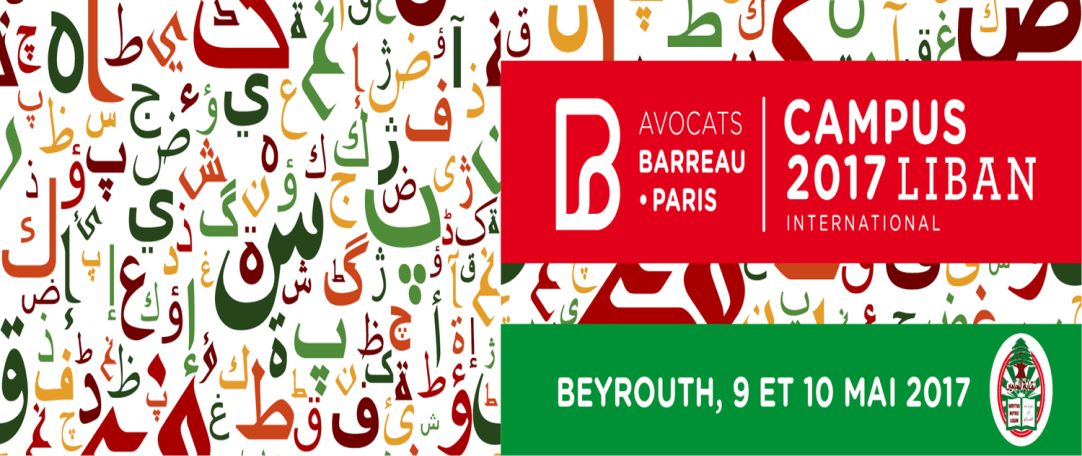 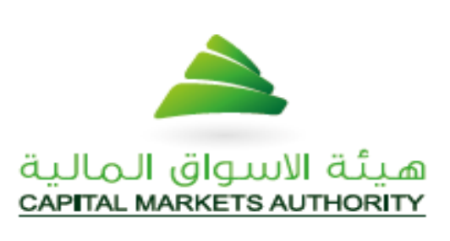 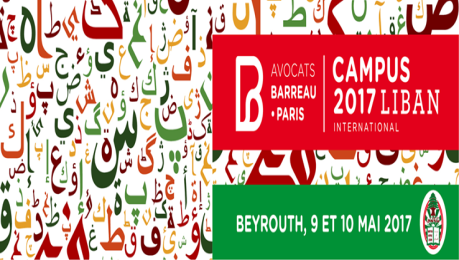 Organismes de la CMA
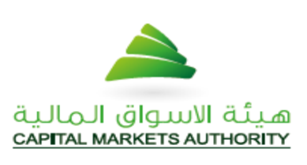 Autorité de régulation des marchés de capitaux                                                                             Campus Liban 2017. 9 ET 10 MAI .
La Structure de l’Autorité des Marchés de Capitaux
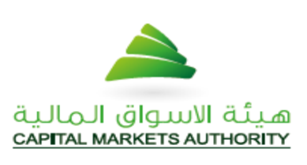 Autorité de régulation des marchés de capitaux                                                                           Campus Liban 2017. 9 ET 10 MAI .
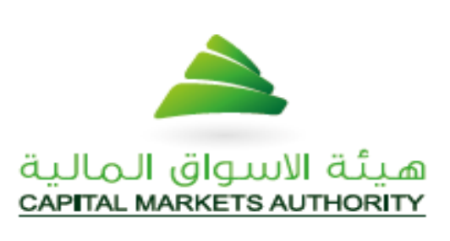 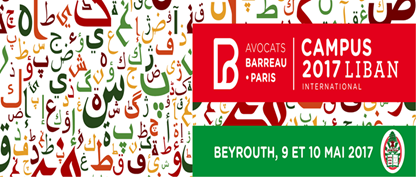 Conseil d’administaration
Autorité de régulation des marchés de capitaux                                                                             Campus Liban 2017. 9 ET 10 MAI .
Conseil d’administaration
Président 
Gouverneur de La Banque du Liban
Les membres Non-Exécutifs du conseil d'administration
Directeur général du ministère des Finances
Directeur général du Ministère de l'Economie et du Commerce
Président de la Commission de contrôle des banques
Les membres Exécutifs du Conseil d‘Administration
Expert dans les affaires bancaires
Expert dans les affaires des marchés financiers
Expert en finance
Autorité de régulation des marchés de capitaux                                                                          Campus Liban 2017. 9 ET 10 MAI .
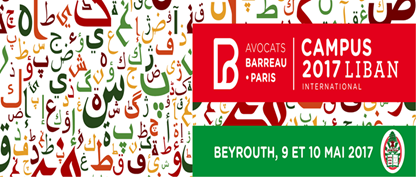 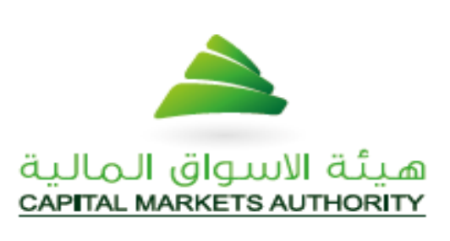 Les fonctions de l’autorité des marchés de capitaux
Autorité de régulation des marchés de capitaux                                                                                 Campus Liban 2017. 9 ET 10 MAI .
Les fonctions de l’autorité des marchés de capitaux
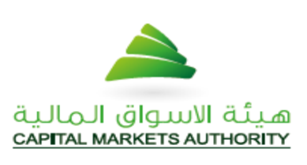 La protection de l'épargne investie dans les instruments financiers .
Organisation et développement des marchés financiers au Liban et accroître l'utilisation de ces marchés par les investisseurs et les Émetteurs.
Réduire le risque systémique sur les marchés financiers. 
Protéger les investisseurs contre les pratiques illégales y compris les délits d’initiés directes ou indirectes dans le traitement des marchés financiers.
Réglementer l'accès à l'information par des personnes qui distribuent des instruments financiers au public
Autorité de régulation des marchés de capitaux                                                                                 Campus Liban 2017. 9 ET 10 MAI .
Les fonctions de l’autorité des marchés de capitaux
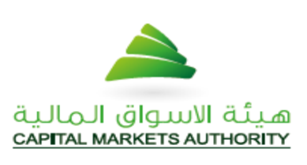 Organiser les activités de travail effectués par des personnes qui exercent des affaires privées avec des instruments financiers et d'assurer leur conformité à l'éthique du cadre de conduite professionnelle.
 Régulariser et contrôler les travaux des bourses sous licence et les services de dépôt,de compensation ou de règlement. 
La formulation du cadre réglementaire général pour l'inclusion des instruments financiers et leur approbation dans les bourses. 
Émission de licences aux intermédiaires qui fournissent des services aux investisseurs
Autorité de régulation des marchés de capitaux                                                                         Campus Liban 2017. 9 ET 10 MAI .
Les fonctions de l’autorité des marchés de capitaux
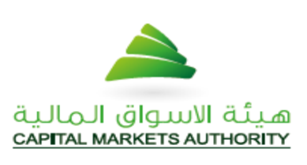 Émission de licences aux agences de notation financière, définition et organisation de leur cadre de travail.
Émission de licences aux organismes de placement collectif, y compris les fonds communs de placement pour la titrisation.
Pénaliser les violations administratives des dispositions de la présente loi et des règlements pertinents.
Demande de poursuites en matière de crimes de divulgation d'informations, d'initiés, de promotion de fausses informations relatives aux instruments ou aux titres financiers, ou à leurs émetteurs.
Autorité de régulation des marchés de capitaux                                                                    Campus Liban 2017. 9 ET 10 MAI .
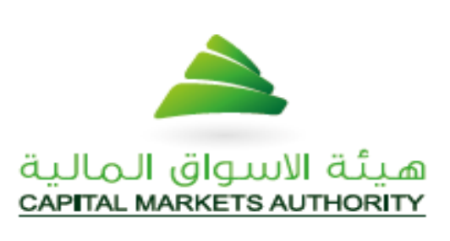 Comité de sanction
Autorité de régulation des marchés de capitaux                                                                                Campus Liban 2017. 9 ET 10 MAI .
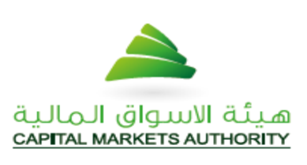 Comité de sanction
Président
(un juge de la 10eme grade au moins)
Avocat expérimenté dans les marchés financiers
Avocat expérimenté dans les marchés financiers
Expert Financier
Expert Economiste
Autorité de régulation des marchés de capitaux                                                                        Campus Liban 2017. 9 ET 10 MAI .
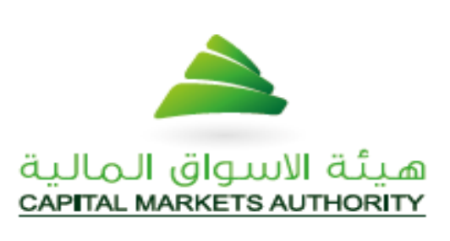 Tribunal Spécial pour les marchés financiers
Autorité de régulation des marchés de capitaux                                                                                Campus Liban 2017. 9 ET 10 MAI .
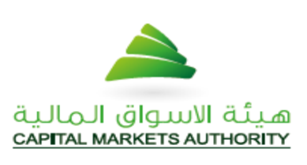 Tribunal Spécial pour les marchés financiers
President
(un juge de la 10eme grade au moins)
Avocat expérimenté dans les marchés financiers
Expert Financier
Autorité de régulation des marchés de capitaux                                                                          Campus Liban 2017. 9 ET 10 MAI .
Lois et Réglementations
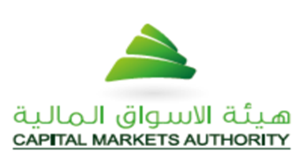 Les Lois:
Loi 161 : datée 17/8/2011
Loi 160: datée 17/8/2011
Les Réglements  Émises :
Licences et système d'enregistrement sur les marchés financiers
Code de travail sur le marché financier  
Code de conduite dans les marchés financier
Code d’inscription
Code de placement
Code du marché     

Réglement en voie de publication:

Code des placements collectifs
Autorité de régulation des marchés de capitaux      Campus Liban 2017. 9 ET 10 MAI .
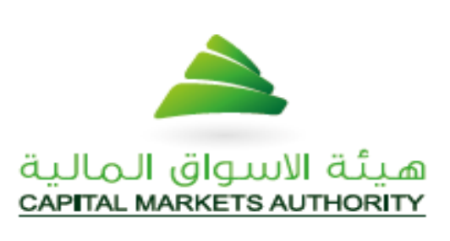 La régulation financière au Liban
Autorité de régulation des marchés de capitaux      Campus Liban 2017. 9 ET 10 MAI .
les organismes de réglementation
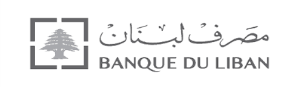 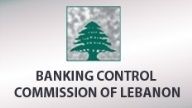 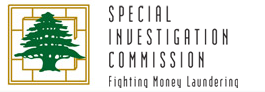 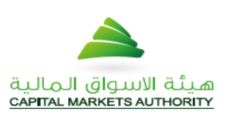 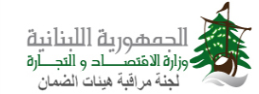 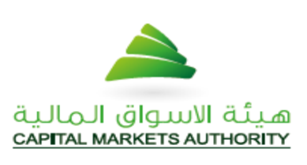 Autorité de régulation des marchés de capitaux                                                                            Campus Liban 2017. 9 ET 10 MAI .
Protocole d'accord entre l’AMF et l’AMC (CMA)
assistance mutuelle et l'échange d'informations:
Ce Protocole ne permet pas à une autorité de prendre des mesures autres que celles identifiées pour obtenir les informations nécessaires pour assurer l'application des lois en vigueur.
Une demande d'assistance peut être refusée par l'autorité requise soit si la demande exige d'agir d'une manière qui serait contraire à la législation nationale soit si une procédure pénale a déjà été engagées dans la juridiction de l'autorité requise en fonction du même fait sur la même personne.
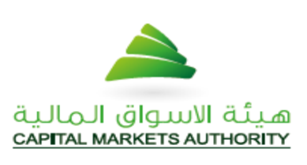 Autorité de régulation des marchés de capitaux                                                                           Campus Liban 2017. 9 ET 10 MAI .
L’ASSISTANCE
les 2 parties du protocole doivent assurer une assistance mutuelle qui inclus:
Fournir et obtenir des informations et des exemplaires des documents en ce qui concerne la demande de l’Autorité.
Les dossiers contemporains suffisants pour reconstituer tous les titres et transactions sur instruments dérivés.
La demande d’aide doit être rédigée par écrit avec une description complète de l’investigation avec une mention si necessaire de toutes les précautions particulières à prendre lors de la collecte d’informations.
Autorité de régulation des marchés de capitaux      Campus Liban 2017. 9 ET 10 MAI .
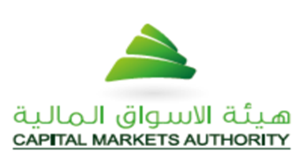 Execution
Les informations seront envoyées à la demande
Pour la collection des informations l’autorité a  le droit d’interroger toute personne impliquée directement ou indirectement.
Les informations sont confidentielles et ne doivent pas être divulgué pour une tierce  personne sans prendre l’accord de l’autorité en charge.
Autorité de régulation des marchés de capitaux      Campus Liban 2017. 9 ET 10 MAI .
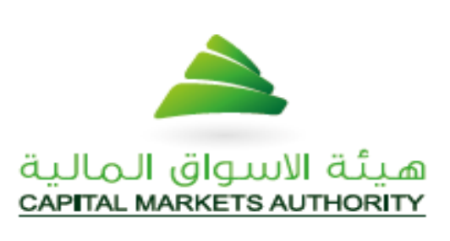 Merci
Autorité de régulation des marchés de capitaux                                                                          Campus Liban 2017. 9 ET 10 MAI .